Vendor Landscape: Unified Communications as a Service
UC in the cloud never looked so good. Today, communication means collaboration. And collaboration is good for business.
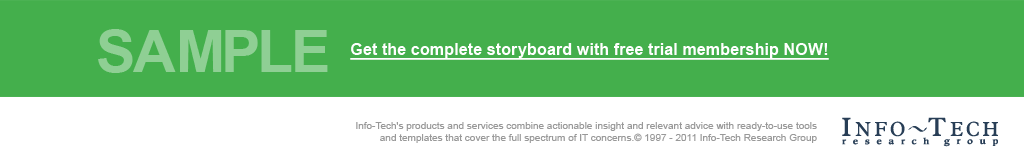 Info-Tech's products and services combine actionable insight and relevant advice with ready-to-use toolsand templates that cover the full spectrum of IT concerns.© 1997 - 2016 Info-Tech Research Group
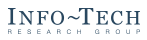 Introduction
Unified communications as a service (UCaaS) has brought the tools necessary to maximize flexibility, collaboration, and user mobility at all levels of the organization. Cloud enables easier deployment and management.
This Research Is Designed For:
This Research Will Help You:
Enterprises seeking to select a hosted solution for UC.

UCaaS use cases may include:
Full inbound and outbound contact center and core IPT capabilities.
Flexibility for remote, mobile, and teleworker communications.
Integration with dedicated video conferencing platforms and collaboration tools.
A spectrum of deployment options including on-premise, UCaaS, and hybrid approaches.
Understand what’s new in the UCaaS market.

Evaluate UCaaS vendors and products for your enterprise needs.

Determine which products are most appropriate for particular use cases and scenarios.
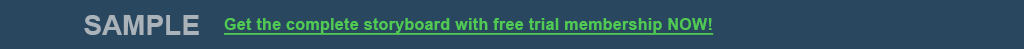 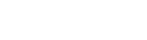 Market overview
How it got here
Where it’s going
The role of the cloud continues to grow – both for delivering UCaaS and as a target for application integration opportunities. However, transitioning from an on-premise infrastructure to the cloud is not a one-step process. While pure cloud deployments remain primarily attractive to SMBs rather than large enterprises, hybrid is and will remain the common path forward for many enterprises. 
A growing remote workforce and changing workplace flexibility continue to drive demand for mobile UC offerings and innovation. Anything and everything new in UC is mobile-centric today. The continuing rise of bring your own device (BYOD) initiatives adds to this mobile demand.
A drive toward collaboration has already begun a shift in UC from a UCaaS model to a Platform-as-a-Service (PaaS) model, where the driving force is team collaboration and developer customization.
Over a decade of hype about UC has overshadowed the improvements in the variety, quality, and potential of UC solutions available. Today, UC is reaching a point of critical mass and maturity. Since 2014, UCaaS has disrupted the market, increasingly become a viable option, and is another point of differentiation between vendors.
The top business drivers for UC are collaboration and productivity. UC has developed into unified communications and collaboration (UCC), taking a greater focus on enabling internal collaboration and business integration.
Initially, the business value of UC lacked clarity; it was an isolated element of infrastructure. Now, UC or some consistent collaboration tool is critical for reliable communication. In 2015, rated with the highest cost success and ROI success, UC was the number one tech investment choice according to Computer Economics.
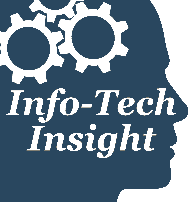 As the market evolves, capabilities that were once cutting edge become default and new functionality becomes differentiating. A consolidated presence and IM desktop client has become a Table Stakes capability and should no longer be used to differentiate solutions. Instead focus on mobile feature parity and application/platform integration to get the best fit for your requirements.
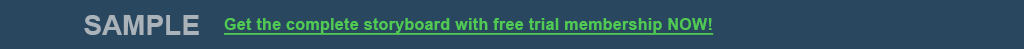 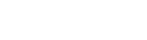 Unified communications vendor selection / knock-out criteria: market share, mind share, and platform coverage
As cloud deployment increasingly becomes a more trusted and advantageous option, traditional UC providers have been forced to adapt to meet the needs of the market. 
For this Vendor Landscape, Info-Tech focused on those vendors that offer broad capabilities across multiple platforms and that have a strong market presence and/or reputational presence among mid-sized and large enterprises.
Included in this Vendor Landscape:
Avaya. Long-time player in the world of IPT and UC, Avaya brings a well-developed UC solution to the market. 
ALE. A “world of conversations” mindset underpins a comprehensive IPT/UC strategy.
Cisco. Networking, IPT, collaboration, and video: Cisco has an extensive offering.
Interactive Intelligence. Contact Center heritage drives a unique approach in the delivery of UC value.
Microsoft. The “over the top” UC solution has viable IPT options to complement its substantial edge for IPT/UC integration into common productivity tools.
Mitel. A telephony-centric vendor that has put all its eggs into one basket, focusing on becoming a software vendor developing IPT/UC platforms. 
NEC. Looking to translate a long history in telephony into success in the IPT/UC space.
ShoreTel. With an IP telephony focus from the very start, UC has always been a core focus.
Toshiba. A straightforward approach to UC for small businesses, complementing its IPT offerings.
Unify. Previously SEN, now rebranded as Unify. Extending European IP telephony market share leadership through a comprehensive IPT/UC strategy.
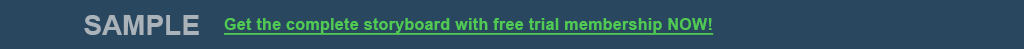 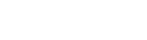 Unified communications criteria and weighting factors
Product Evaluation Criteria
Criteria Weighting:
Features
Usability
The solution provides basic and advanced feature/functionality.
Features
Usability
The end-user and administrative interfaces are intuitive and offer streamlined workflow.
Affordability
Affordability
Implementing and operating the solution is affordable given the technology.
Architecture
Product
Architecture
Multiple deployment options and extensive integration capabilities are available.
Vendor Evaluation Criteria
Viability
Vendor is profitable, knowledgeable, and will be around for the long term.
Vendor
Strategy
Vendor is committed to the space and has a future product and portfolio roadmap.
Viability
Strategy
Reach
Vendor offers global coverage and is able to sell and provide post-sales support.
Channel
Vendor channel strategy is appropriate and the channels themselves are strong.
Channel
Reach
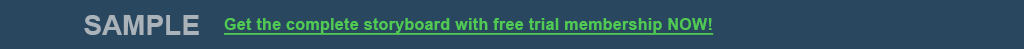 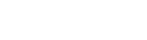 Table Stakes represent the minimum standard; without these, a product doesn’t even get reviewed
The Table Stakes
What Does This Mean?
The products assessed in this Vendor LandscapeTM meet, at the very least, the requirements outlined as Table Stakes. 

Many of the vendors go above and beyond the outlined Table Stakes, some even do so in multiple categories. This section aims to highlight the products’ capabilities in excess of the criteria listed here.
What it is:
Feature
Product links to vendor’s own (or others’) IPT system for voice communications.
Basic IP Telephony
Collaboration Platform
Integration with common collaboration platforms, such as Microsoft SharePoint and IBM Quickr.
Integration With Other UC Solutions
Native integrations with other UC solutions, such as Microsoft S4B and IBM Sametime.
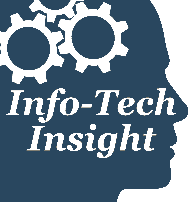 If Table Stakes are all you need from your unified communication solution, the only true differentiator for the organization is price. Otherwise, dig deeper to find the best price to value for your needs.
IP Fax and Unified Messaging
Ability to handle IP faxes and support delivery of fax, voicemail, and email to a single client.
Application Integration
Pre-built integrations plus APIs and/or SDKs for developing custom application integrations.
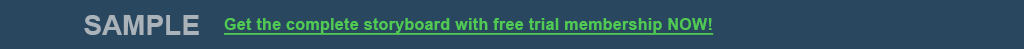 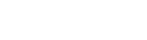 Advanced Features are the capabilities that allow for granular market differentiation
Scoring Methodology
Advanced Features
Info-Tech scored each vendor’s features offering as a summation of their individual scores across the listed advanced features. Vendors were given one point for each feature the product inherently provided. Some categories were scored on a more granular scale with vendors receiving half points.
What we looked for:
Feature
Feature parity across a range of smartphones and tablets.
Multimedia Mobility
Contact Center Solution
Supports both inbound and outbound contact center capabilities.
Fixed Mobile Convergence
Ability to transfer calls to/from mobile devices and to/from networks during a call.
Teleworker VPN Initiation
Handsets that can automatically initiate a VPN session to head office without intervention.
Gateways
Analog, digital, and fax gateways to enable maximum interoperability.
Presence and IM
Availability and IM aggregation, and federation with other communication applications.
Web and Desktop Conferencing
Multi-party screen sharing and peer-to-peer or multi-party video conferencing.
Social Media
Out-of-the-box integration with external social media services.
Recording and Analytics
Multimedia recording and tagging of content for search and sharing.
Continuous UCC
Collaboration-focused application which allows for persistent internal group IM and file share.
For an explanation of how Advanced Features are determined, see Information Presentation – Feature Ranks (Stoplights) in the Appendix.
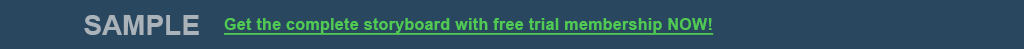 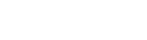 Appendix
Vendor Landscape Methodology: Overview
Vendor Landscape Methodology: Product Selection & Information Gathering
Vendor Landscape Methodology: Scoring
Vendor Landscape Methodology: Information Presentation
Vendor Landscape Methodology: Fact Check & Publication
Product Pricing Scenario
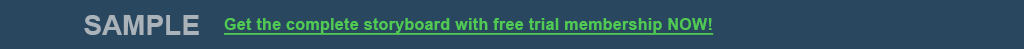 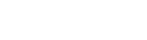 Vendor Landscape Methodology:Overview
Info-Tech’s Vendor Landscapes are research materials that review a particular IT market space, evaluating the strengths and abilities of both the products available in that space, as well as the vendors of those products. These materials are created by a team of dedicated analysts operating under the direction of a senior subject matter expert over a period of six weeks.
Evaluations weigh selected vendors and their products (collectively “solutions”) on the following eight criteria to determine overall standing:
Features: The presence of advanced and market-differentiating capabilities.
Usability: The intuitiveness, power, and integrated nature of administrative consoles and client software components.
Affordability: The three-year total cost of ownership of the solution.
Architecture: The degree of integration with the vendor’s other tools, flexibility of deployment, and breadth of platform applicability.
Viability: The stability of the company as measured by its history in the market, the size of its client base, and its financial performance.
Strategy: The commitment to both the market-space, as well as to the various sized clients (small, mid-sized, and enterprise clients).
Reach: The ability of the vendor to support its products on a global scale.
Channel: The measure of the size of the vendor’s channel partner program, as well as any channel strengthening strategies.
Evaluated solutions are plotted on a standard two by two matrix:
Champions: Both the product and the vendor receive scores that are above the average score for the evaluated group.
Innovators: The product receives a score that is above the average score for the evaluated group, but the vendor receives a score that is below the average score for the evaluated group.
Market Pillars: The product receives a score that is below the average score for the evaluated group, but the vendor receives a score that is above the average score for the evaluated group.
Emerging Players: Both the product and the vendor receive scores that are below the average score for the evaluated group.
Info-Tech’s Vendor Landscapes are researched and produced according to a strictly adhered to process that includes the following steps:
Vendor/product selection
Information gathering
Vendor/product scoring
Information presentation
Fact checking
Publication
This document outlines how each of these steps is conducted.
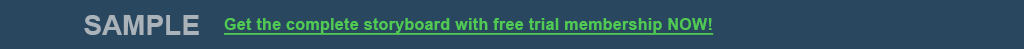 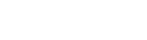 Vendor Landscape Methodology:Vendor/Product Selection & Information Gathering
Info-Tech works closely with its client base to solicit guidance in terms of understanding the vendors with whom clients wish to work and the products that they wish evaluated; this demand pool forms the basis of the vendor selection process for Vendor Landscapes. Balancing this demand, Info-Tech also relies upon the deep subject matter expertise and market awareness of its Senior, Lead, and Principle Research Analysts to ensure that appropriate solutions are included in the evaluation. As an aspect of that expertise and awareness, Info-Tech’s analysts may, at their discretion, determine the specific capabilities that are required of the products under evaluation, and include in the Vendor Landscape only those solutions that meet all specified requirements. 
Information on vendors and products is gathered in a number of ways via a number of channels.
Initially, a request package is submitted to vendors to solicit information on a broad range of topics. The request package includes:
A detailed survey.
A pricing scenario (see Vendor Landscape Methodology: Price Evaluation and Pricing Scenario, below).
A request for reference clients.
A request for a briefing and, where applicable, guided product demonstration.
These request packages are distributed approximately twelve weeks prior to the initiation of the actual research project to allow vendors ample time to consolidate the required information and schedule appropriate resources.
During the course of the research project, briefings and demonstrations are scheduled (generally for one hour each session, though more time is scheduled as required) to allow the analyst team to discuss the information provided in the survey, validate vendor claims, and gain direct exposure to the evaluated products. Additionally, an end-user survey is circulated to Info-Tech’s client base and vendor-supplied reference accounts are interviewed to solicit their feedback on their experiences with the evaluated solutions and with the vendors of those solutions.
These materials are supplemented by a thorough review of all product briefs, technical manuals, and publicly available marketing materials about the product, as well as about the vendor itself.
Refusal by a vendor to supply completed surveys or submit to participation in briefings and demonstrations does not eliminate a vendor from inclusion in the evaluation. Where analyst and client input has determined that a vendor belongs in a particular evaluation, it will be evaluated as best as possible based on publicly available materials only. As these materials are not as comprehensive as a survey, briefing, and demonstration, the possibility exists that the evaluation may not be as thorough or accurate. Since Info-Tech includes vendors regardless of vendor participation, it is always in the vendor’s best interest to participate fully.
All information is recorded and catalogued, as required, to facilitate scoring and for future reference.
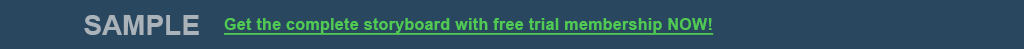 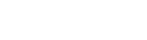 Info-Tech Research Group Helps IT Professionals To:
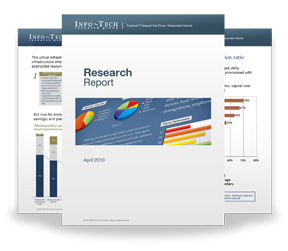 Quickly get up to speedwith new technologies
Make the right technologypurchasing decisions – fast
Deliver critical ITprojects, on time andwithin budget
Manage business expectations
Justify IT spending andprove the value of IT
Train IT staff and effectivelymanage an IT department
Sign up for free trial membership to get practical
solutions for your IT challenges
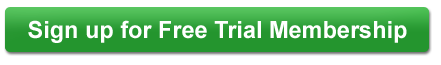 “Info-Tech helps me to be proactive instead of reactive –a cardinal rule in a stable and leading edge IT environment.
- ARCS Commercial Mortgage Co., LP
Toll Free: 1-888-670-8889
www.infotech.com
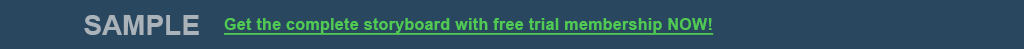 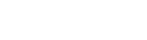